Maryland Situation Update on Coronavirus Disease (COVID-19)for BHA
Maryland Department of Health
Infectious Disease Epidemiology and Outbreak Response Bureau
March 5, 2021
Call Agenda
Picture Courtesy of NIAID-RML
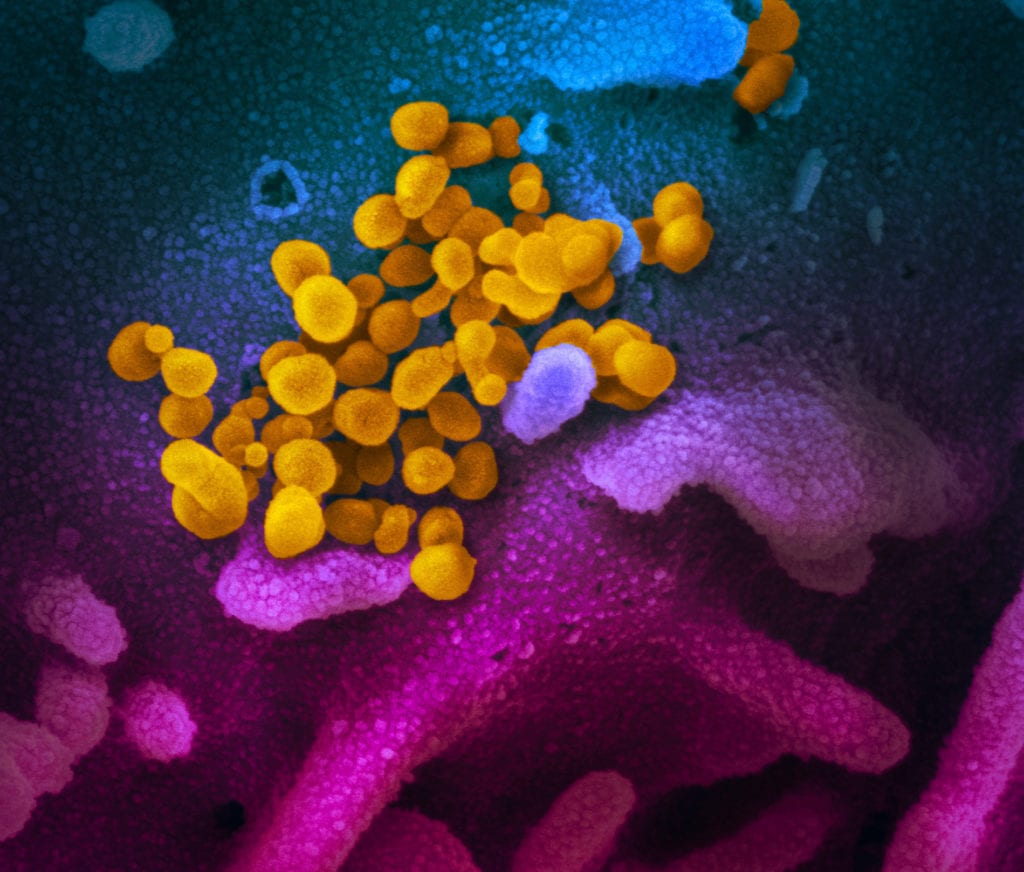 Review current situation of COVID-19
Influenza Updates
Vaccine Update
Quarantine Guidance Updates
Q and A
2
COVID-19 Global Situation Summary
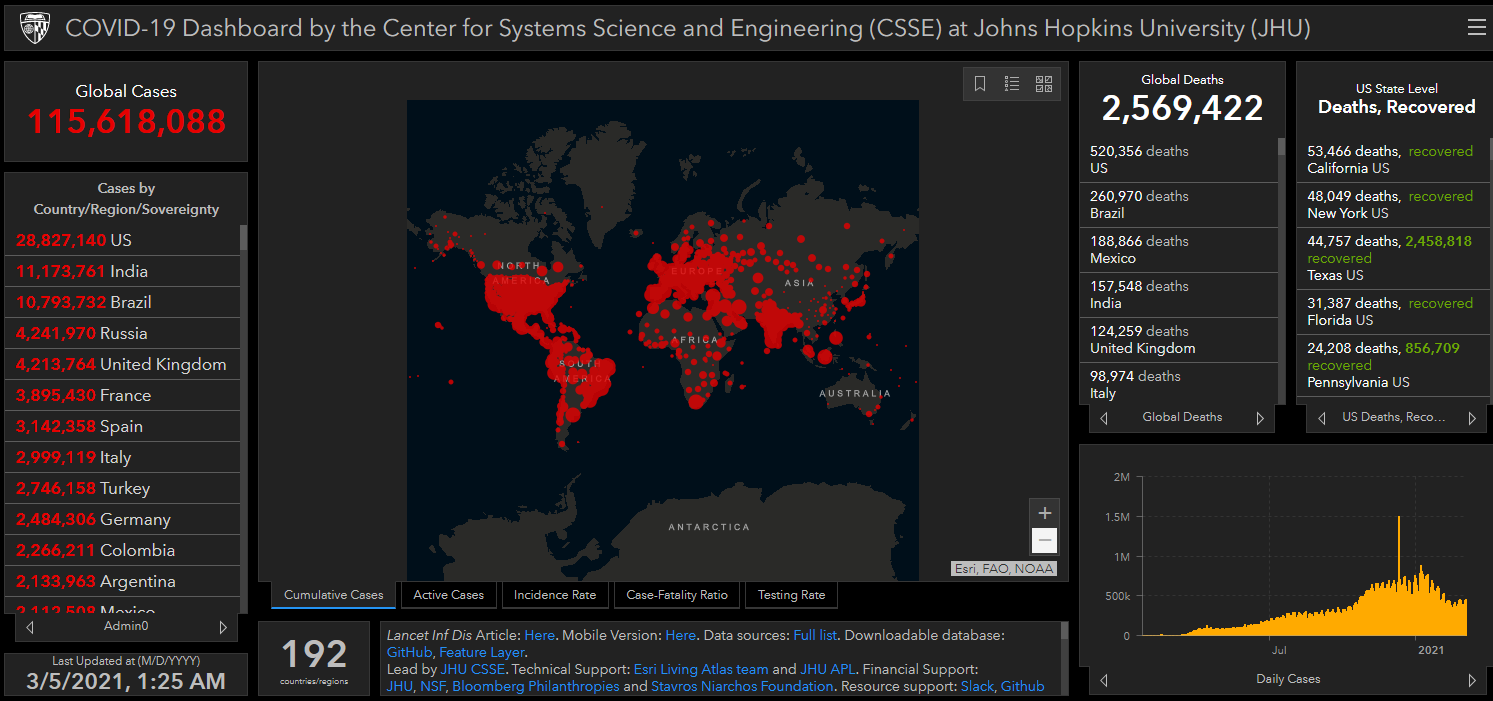 3
https://gisanddata.maps.arcgis.com/apps/opsdashboard/index.html#/bda7594740fd40299423467b48e9ecf6
US Case Counts and Rates
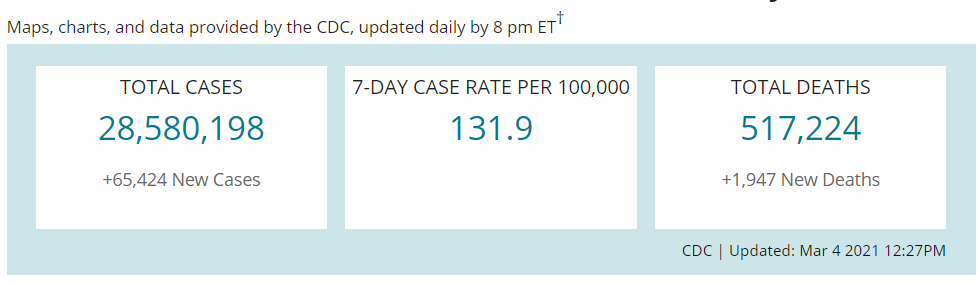 https://www.cdc.gov/coronavirus/2019-ncov/cases-updates/cases-in-us.html   Accessed 3/5/2021
4
Number of Cases Reported in the USA, by Day
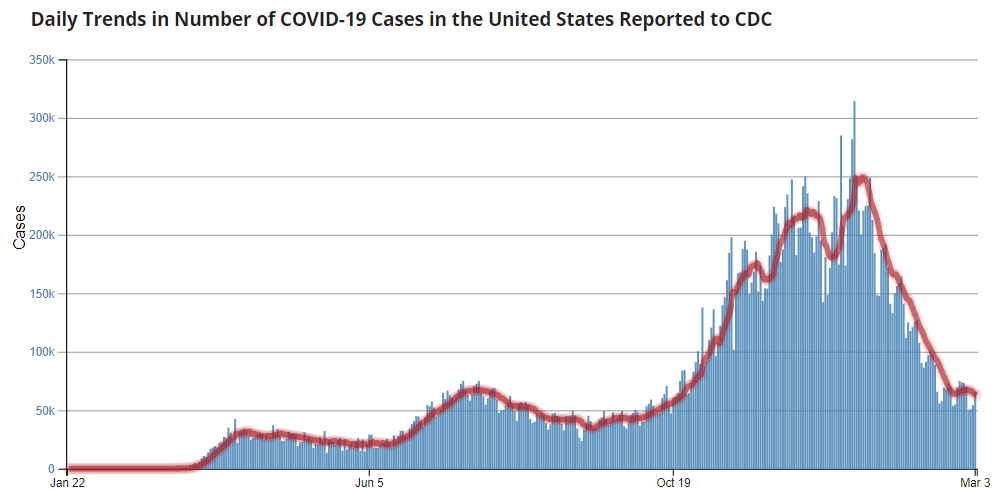 https://covid.cdc.gov/covid-data-tracker/#trends_dailytrendscases
Updated 3/4/2021
5
COVID-19 Vaccinations in the United States
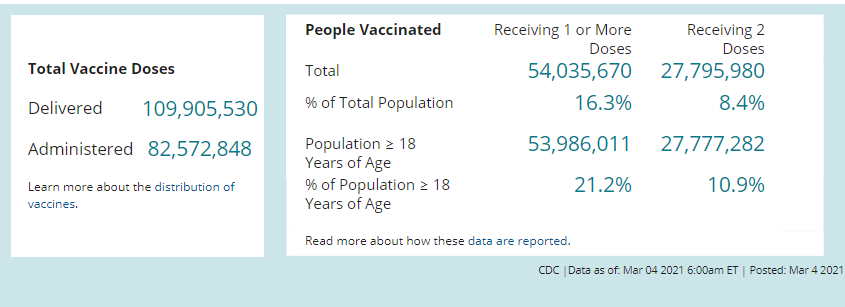 6
http://health.maryland.gov/coronavirus
Data current as of 3/5/2021
Maryland: COVID-19 Cases
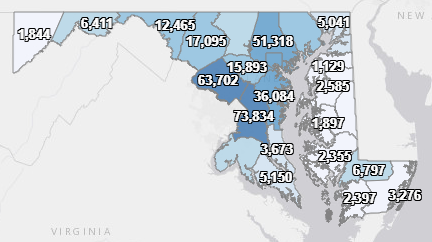 Cases: 385,678
913 new
Deaths: 7,748
8 new
Hospitalizations: 35,378
Current: 849 ( Down 7)
Total tests performed: 8,024,078
Case rate: 12.4 per 100,000
7
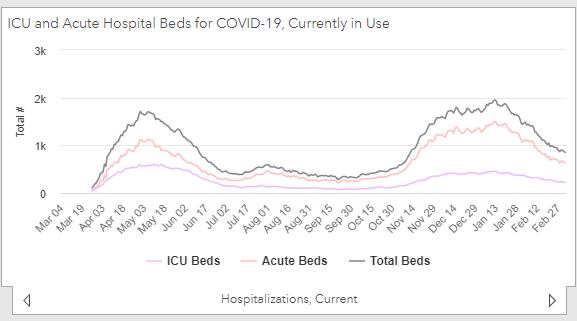 8
https://coronavirus.maryland.gov/ 3/5/2021
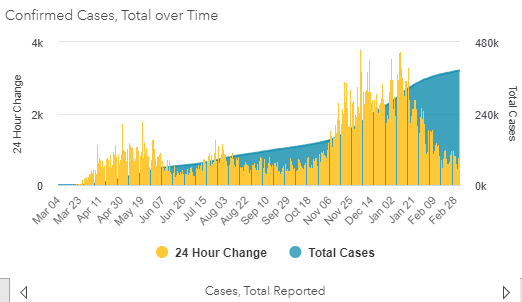 9
https://coronavirus.maryland.gov/ 3/5/2021
Testing Volume and % Positivity
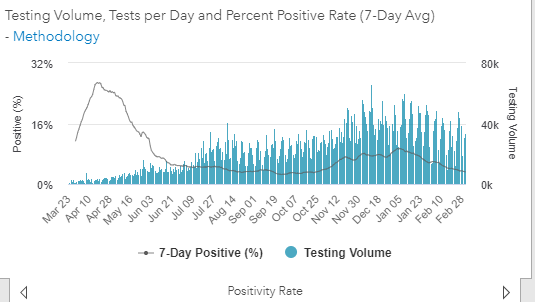 10
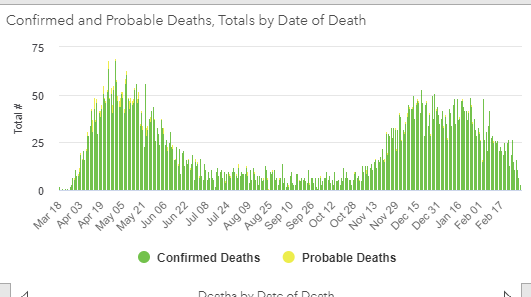 11
Maryland Vaccine Dashboard
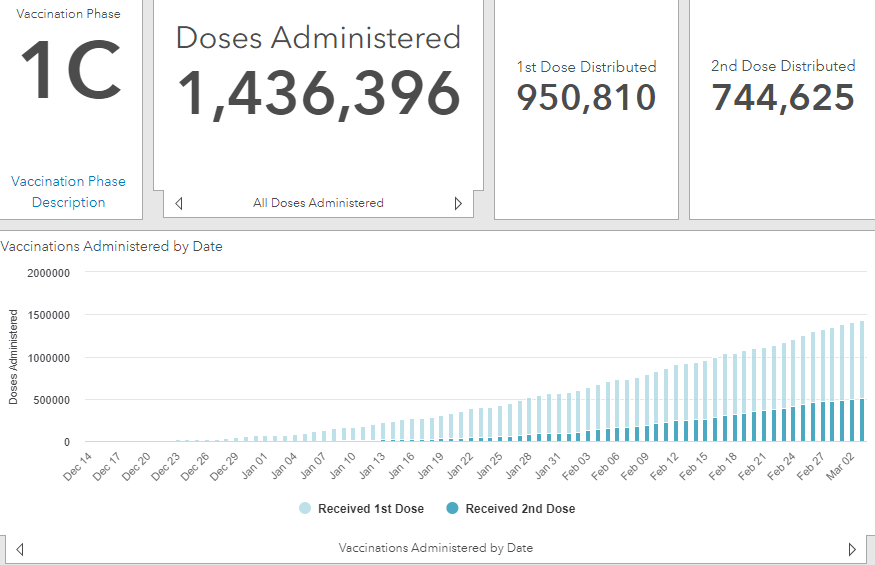 12
https://coronavirus.maryland.gov/#Vaccine accessed March 5, 2021
Maryland Influenza Epi Update
Week Ending February 20th, 2021
Influenza-like illness (ILI) activity in Maryland was minimal
13
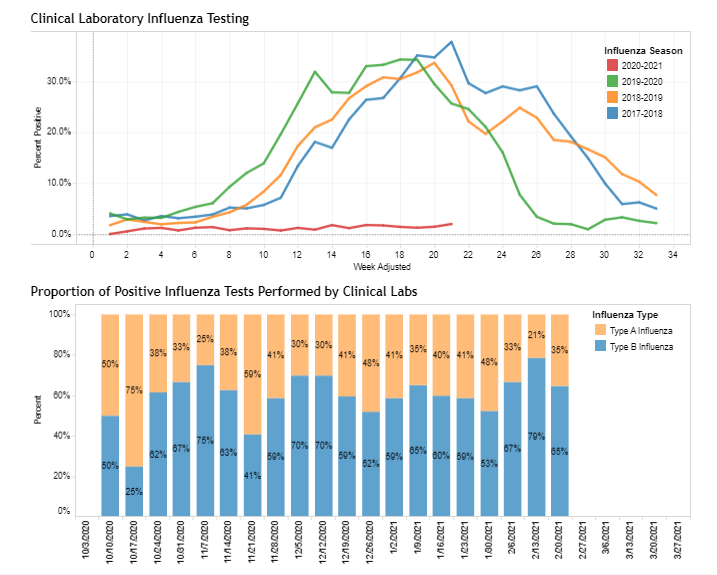 https://phpa.health.maryland.gov/influenza/Pages/flu-dashboard.aspx
14
https://phpa.health.maryland.gov/influenza/Pages/flu-dashboard.aspx
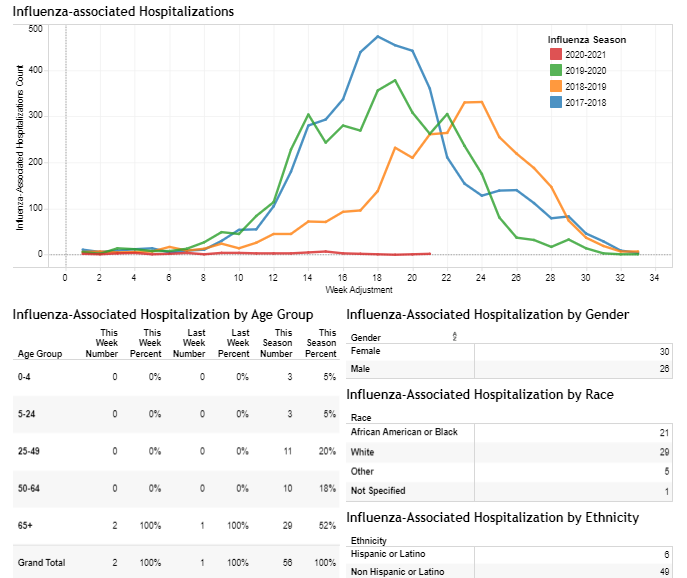 15
Vaccine Update
Janssen Ad26.COVs2.s  Vaccine
EUA approval  on 2/27/21
3rd SARS CoV2 vaccine in the US to receive EUA
The Janssen COVID-19 vaccine has high efficacy against COVID-19–associated hospitalization and death.
 Persons may receive any ACIP-recommended COVID-19 vaccine and are encouraged to receive the earliest vaccine available to them.
 Use of all EUA-authorized COVID-19 vaccines is critical in controlling the pandemic.
17
https://www.cdc.gov/mmwr/volumes/70/wr/mm7009e4.htm?s_cid=mm7009e4_w
Quarantine Guidance Update
Quarantine Guidance
Vaccinated people with an exposure to someone with suspected or confirmed COVID-19 are not required to quarantine if they meet all of the following criteria†:
Are fully vaccinated (i.e., ≥2 weeks following receipt of the second dose in a 2-dose series, or ≥2 weeks following receipt of one dose of a single-dose vaccine)
Are within 3 months following receipt of the last dose in the series
Have remained asymptomatic since the current COVID-19 exposure
People who do not meet all three of the above criteria should continue to follow current quarantine guidance after exposure to someone with suspected or confirmed COVID-19.
https://www.cdc.gov/vaccines/covid-19/info-by-product/clinical-considerations.html
https://phpa.health.maryland.gov/Documents/Quarantine%20Guidance_Vaccinated_2.26.2021.pdf
19
Quarantine Guidance
The risk of SARS-CoV-2 transmission from vaccinated people to others is still uncertain
Vaccination has been demonstrated to prevent symptomatic COVID-19
Symptomatic and presymptomatic transmission are thought to have a greater role in transmission than purely asymptomatic transmission
Fully vaccinated people who do not quarantine should still watch for symptoms of COVID-19 for 14 days following an exposure. 
If they experience symptoms, they should be clinically evaluated for COVID-19, including SARS-CoV-2 testing, if indicated.
20
Quarantine Guidance
Vaccinated people should continue to follow current guidance to protect themselves and others, including all other SARS-CoV-2 testing recommendations and requirements and state, territorial, tribal, and local travel recommendations or requirements
This includes:
Mask use
Quarantine and testing after travel
Physical distancing  and avoiding large crowds
21
Strategies to Mitigate Healthcare Personnel Staffing Shortages: Vaccinated HCP
As of February 14, 2021
Added, as a contingency strategy to allow:
Asymptomatic fully vaccinated HCP who have had a higher-risk exposure to SARS-CoV-2 but are not known to be infected to continue to work onsite throughout their 14-day post-exposure period.
https://www.cdc.gov/coronavirus/2019-ncov/hcp/guidance-risk-assesment-hcp.html
22
Strategies to Mitigate Healthcare Personnel Staffing Shortages: Vaccinated HCP
Healthcare facilities should understand that shortening the duration of work restriction might result in additional transmission risks.
Vaccinated HCP should be prioritized to first shorten their duration of work restriction followed by unvaccinated HCP.
These HCP should still report temperature and absence of symptoms each day before starting work.
If HCP develop even mild symptoms consistent with COVID-19, they should either not report to work, or stop working and notify their supervisor or occupational health services prior to leaving work. These individuals should be prioritized for testing.
If HCP are tested and found to be infected with SARS-CoV-2, they should be excluded from work until they meet all Return to Work Criteria.
https://www.cdc.gov/coronavirus/2019-ncov/hcp/mitigating-staff-shortages.html
23
Questions?
Email : mdh.ipcovid@Maryland.gov
24